SACRAMENTO DE LA PENITENCIA
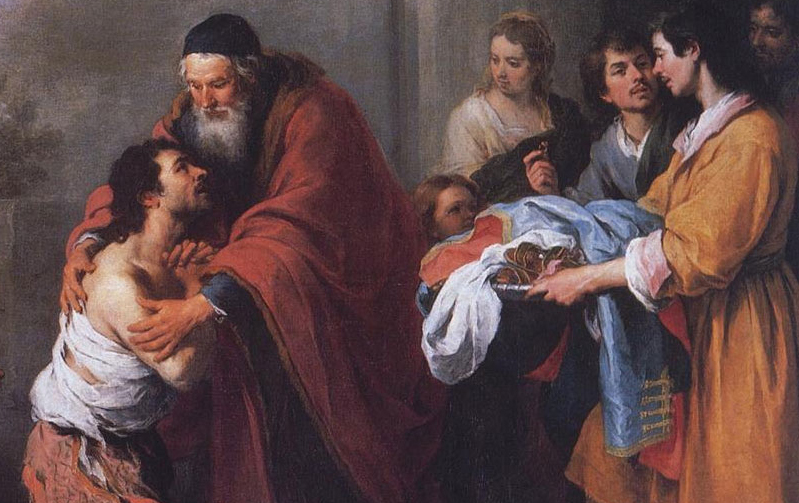 ¿QUÉ ES EL SACRAMENTO DE LA PENITENCIA?
ES EL SACRAMENTO POR EL CUAL JESÚS NOS PERDONA LOS PECADOS COMETIDOS DESPUÉS DEL BAUTISMO
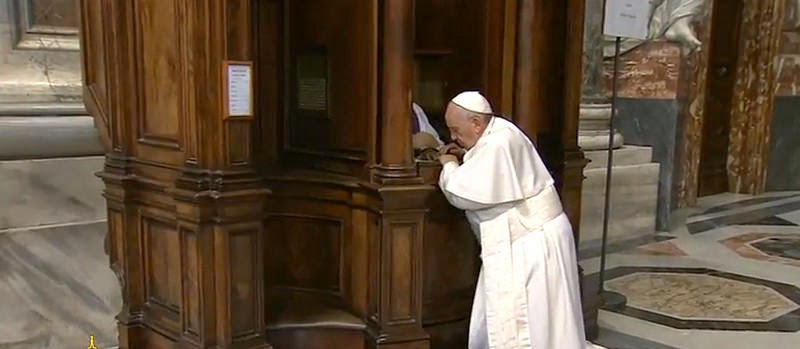 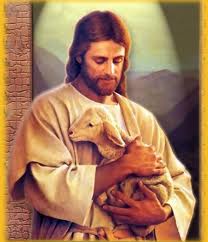 DIOS PERDONA SIEMPRE QUE NOS ACERQUEMOS A ÉL ARREPENTIDOS DE HABER COMETIDO UN PECADO Y CON DESEOS DE NO VOLVER A PECAR.
PARA CONFESARSE BIEN SON NECESARIAS CINCO COSAS:
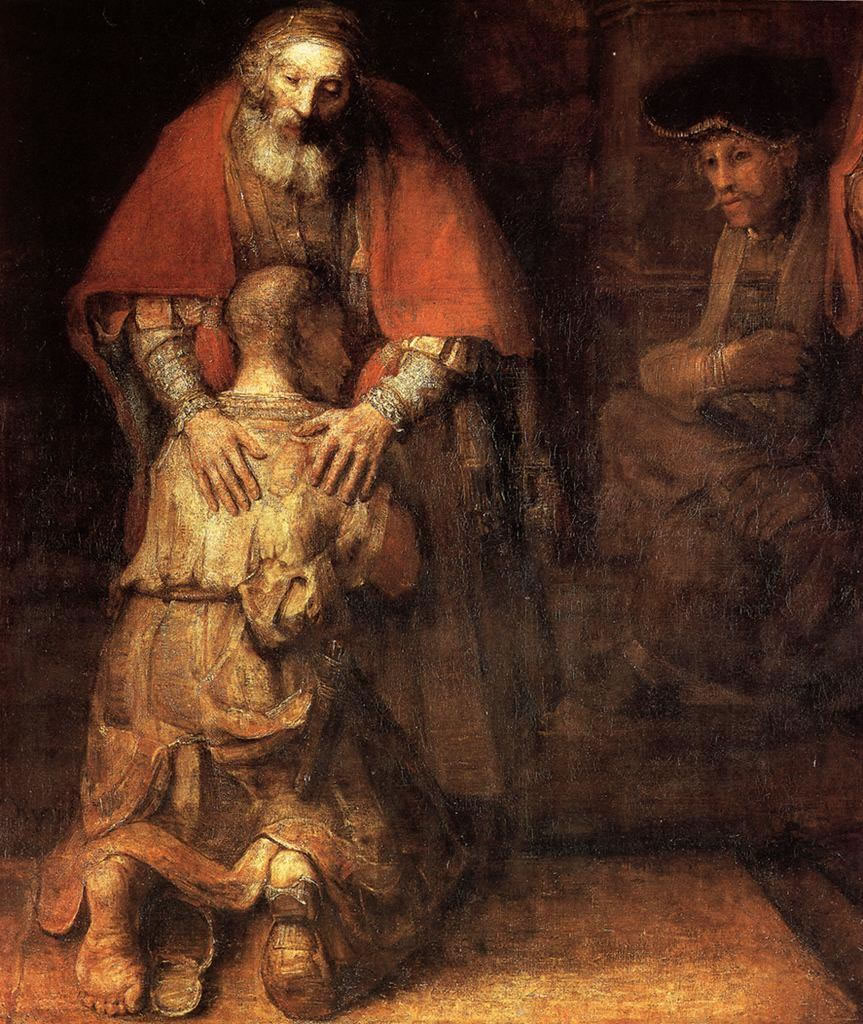 1. Examen de conciencia: consiste en recordar todos los pecados cometidos después de la última confesión bien hecha
2. Dolor de los pecados o arrepentimiento: es un sentimiento sobrenatural de haber ofendido a Dios.
3. Propósito de la enmienda: es una firme resolución de no volver a pecar.
4. Decir los pecados mortales al confesor desde la última confesión bien hecha, conviene decir también los veniales.
5. Cumplir la penitencia
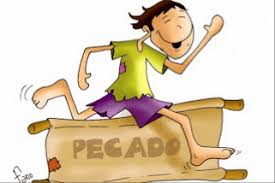 NADIE ESTÁ LIBRE DE LUCHAR CONTRA EL PECADO, Y LAS CAÍDAS SON FRECUENTES.
JESÚS NOS HA ENSEÑADO A REZAR: «PERDONA NUESTRAS OFENSAS, COMO TAMBIÉN NOSOTROS PERDONAMOS A LOS QUE NOS OFENDEN».
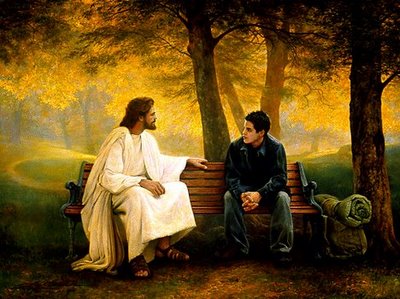 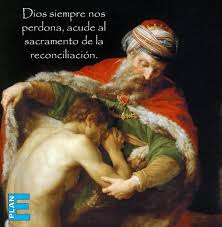 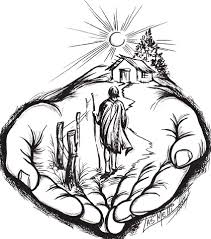 EL APÓSTOL S. JUAN DICE TAMBIÉN: «SI DECIMOS: ‘NO TENEMOS PECADO’, NOS ENGAÑAMOS Y LA VERDAD NO ESTÁ EN NOSOTROS»  (1 JN 1, 8 - 10), PÁG. 1.540
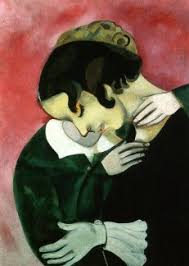 A LOS CRISTIANOS DE CORINTO, SAN PABLO EXHORTABA: «EN NOMBRE DE CRISTO OS ROGAMOS: RECONCILIAOS CON DIOS» (2 CO 5, 20 - 21), PÁG. 1447
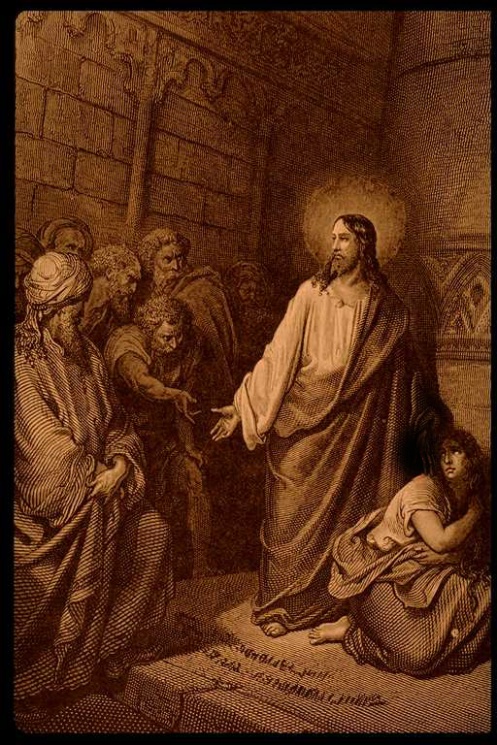 LA LLAMADA DE JESÚS A LA CONVERSIÓN: «EL TIEMPO SE HA CUMPLIDO Y EL REINO DE DIOS ESTÁ CERCA; CONVERTÍOS Y CREED EN LA BUENA NUEVA» (MC 1,15), PÁG. 1260.
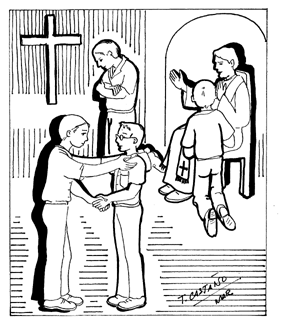 LA PENITENCIA INTERIOR
«La penitencia interior es una reorientación radical de toda la vida, una conversión a Dios con todo nuestro corazón, una aversión del mal, con repugnancia hacia las malas acciones que hemos cometido. 

Al mismo tiempo, comprende el deseo y la resolución de cambiar de vida con la esperanza de la misericordia divina y la confianza en la ayuda de su gracia» (Catecismo, 1431).
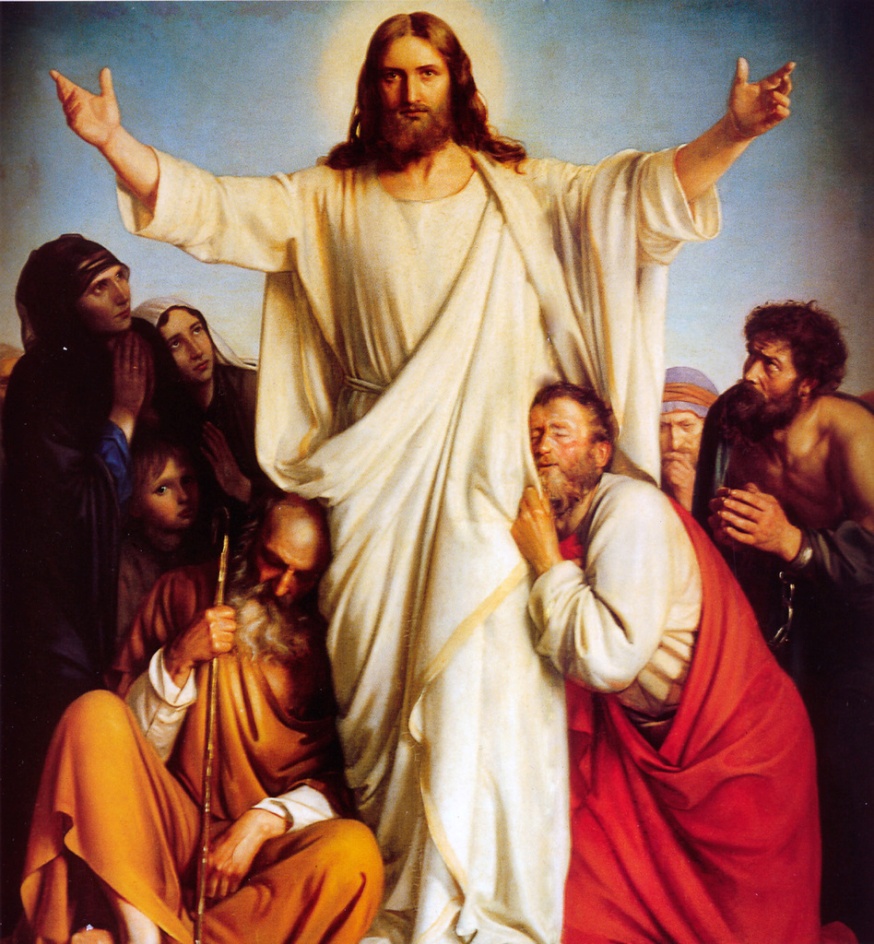 DIVERSAS FORMAS DE PENITENCIA EN LA VIDA CRISTIANA
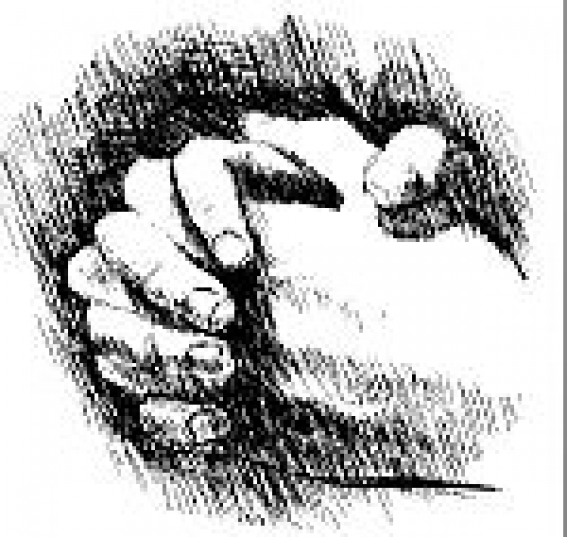 «La Escritura y los Padres de la Iglesia insisten sobre todo en el ayuno, la oración, la limosna (cfr. Tb 12, 8; Mt 6, 1-18), que expresan la conversión con relación a sí mismo, con relación a Dios y con relación a los demás» (Catecismo, 1434).
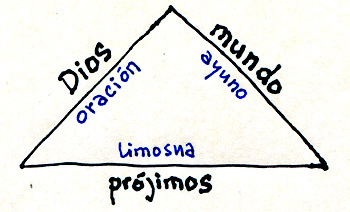 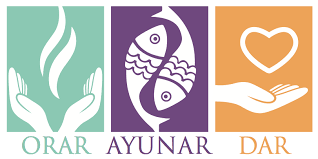 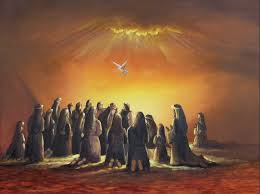 CRISTO INSTITUYÓ ESTE SACRAMENTO
Al dar el Espíritu Santo a sus apóstoles, Cristo resucitado les confirió su propio poder divino de perdonar los pecados: “Recibid el Espíritu Santo. A quienes perdonéis los pecados, les quedan perdonados; a quienes se los retengáis, les quedan retenidos” (Jn 20, 22-23), pág. 1360.
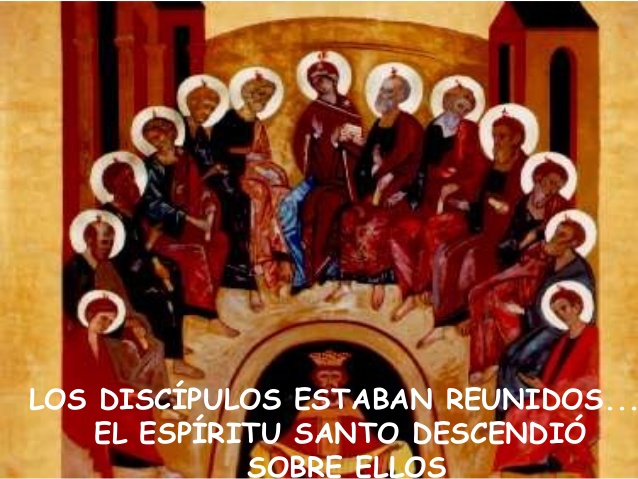 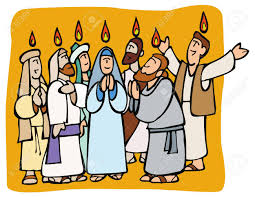 LA CONFESIÓN DE LOS PECADOS
«La confesión de los pecados hecha al sacerdote constituye una parte esencial del sacramento de la penitencia: Hay que enumerar todos los pecados mortales de que tienen conciencia tras haberse examinado seriamente
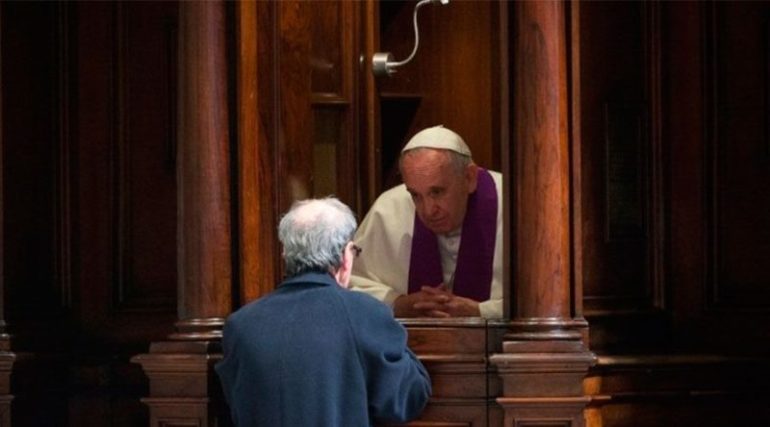 La confesión individual e íntegra y la absolución continúan siendo el único modo ordinario para que los fieles se reconcilien con Dios y la Iglesia, a no ser que una imposibilidad física o moral excuse de este modo de confesión»
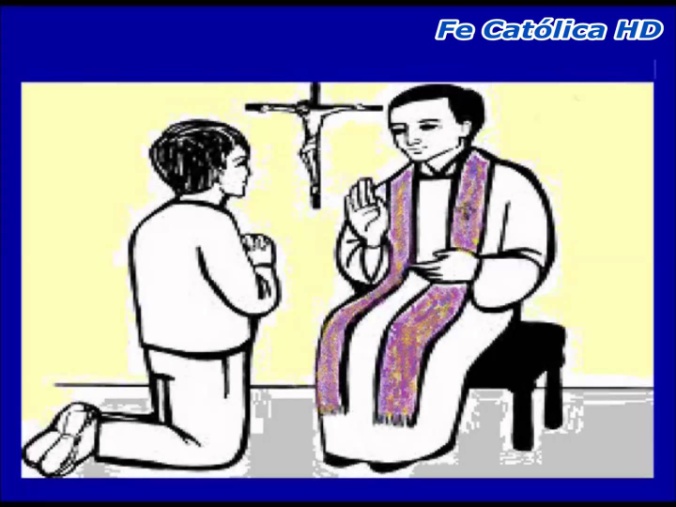 EXÁMEN DE CONCIENCIA

La Confesión es la oportunidad de pedir perdón a Dios y de recibir su misericordia. 
Antes de confesarte, dedica un rato a recogerte y pensar en aquello que has hecho mal, que ha dañado a otros, y qué puedes hacer para ser mejor cristiano. 
Una confesión sincera es la oportunidad de renovar tu alma y abrirte a la gracia de Dios. Las preguntas que siguen te pueden ayudar a pensar en las cosas de las que necesitas ser perdonado.
¿No he intentado vivir mi responsabilidad de acercar a los demás a Dios con mi ejemplo y mi palabra? 
¿He rechazado o abandonado mi fe? ¿Me he preocupado por conocerla mejor? ¿La he defendido, o me he avergonzado de ella? ¿Hay algún aspecto de la fe que no acepto? 
¿He usado mal el nombre de Dios? 
¿He hecho espiritismo o he confiado en adivinos u horóscopos? 
¿He mostrado falta de respeto por las personas, lugares o cosas santas?
¿He faltado a Misa voluntariamente los domingos o días de precepto?
¿He recibido al Señor en la Sagrada Comunión teniendo algún pecado grave en mi conciencia? 
¿He sido impaciente, he tenido celos o me he enfadado?
¿He tenido rencores o no he estado dispuesto a perdonar? 
¿He sido violento con otras personas verbal o físicamente? 
¿He cooperado o animado a alguien a abortar, destruir embriones, a la eutanasia o a otro medio de acabar con la vida humana? 
¿He tenido odio o he hecho juicios críticos de pensamiento o de obra?
¿He menospreciado a otros? ¿He hablado mal de otros? 
¿He tomado alcohol en exceso? 
¿He consumido drogas? 
¿He mirado vídeos o páginas web pornográficas? ¿He cometido actos impuros conmigo mismo o con otras personas? 
¿Vivo con alguien como si estuviéramos casados sin estarlo? 
Si estoy casado, ¿procuro amar a mi cónyuge por encima de cualquier otra persona? ¿Pongo mi matrimonio en primer lugar? ¿Y mis hijos?
¿Permito que mi trabajo ocupe tiempo y energías que debo dedicar a mi familia o amigos?
¿He sido soberbio o egoísta de pensamiento o de obra? 
¿He desatendido a los pobres o a los necesitados? 
¿He gastado dinero para mi comodidad o lujo personal olvidando mis responsabilidades hacia otros y hacia la Iglesia? 
¿He dicho mentiras? 
¿He sido honesto y responsable en mi trabajo? 
¿He robado o engañado a alguien? 
¿Me he dejado llevar por la pereza? 
¿He preferido mi comodidad personal al servicio a los demás? 
¿Me he olvidado de Dios abandonando mis oraciones? 
¿He ayudado poco en casa? ¿He tratado con poco cariño a mis padres?
¿He sido impaciente, envidioso? ¿Me he enfadado?
¿No he estado dispuesto a perdonar?
¿He odiado a alguien o le he juzgado mal? 
¿He sido perezoso? ¿He hecho daño a alguien con insultos o hablando mal de ellos? 
¿He revelado algún secreto o he dicho cosas solo para dañar a otros?
¿He dicho o he pensado cosas impuras? ¿Las he hecho conmigo mismo o con otros? ¿He mirado imágenes o películas pornográficas? 
¿He dicho mentiras para justificarme, dañar a otros o por darme más importancia? 
¿He robado algo? ¿He estropeado algo a propósito? 
¿He tenido envidia de otros por lo que tienen o por el buen resultado de su trabajo? ¿Pongo mi corazón en tener cosas? 
¿He ayudado o fomentado que otros hagan el mal? 
¿He tomado alcohol en exceso? ¿He consumido drogas? 
¿He sido egoísta de pensamiento o de obra? ¿No he vivido mis responsabilidades?